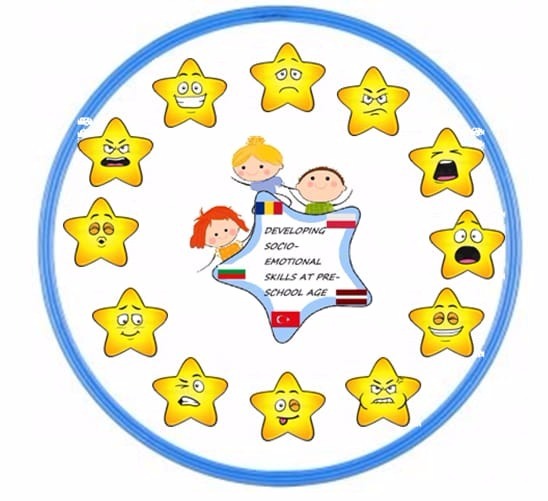 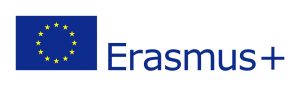 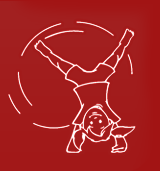 SOCIĀLI EMOCIONĀLO PRASMJU ATTĪSTĪŠANA PIRMSSKOLAS VECUMĀ
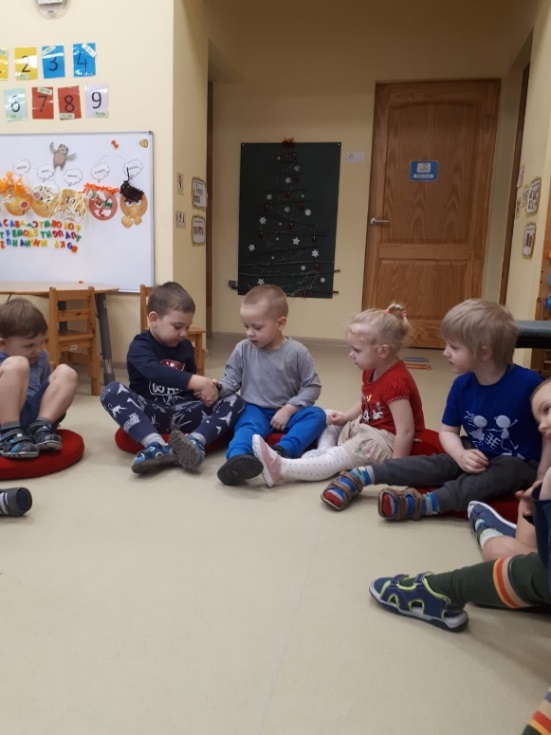 Salaspils PII Ritenītis
Latvija
Pirmsskolas skolotājas: 
Anastasija Čubujeva 
Solvita Vanaga

2019
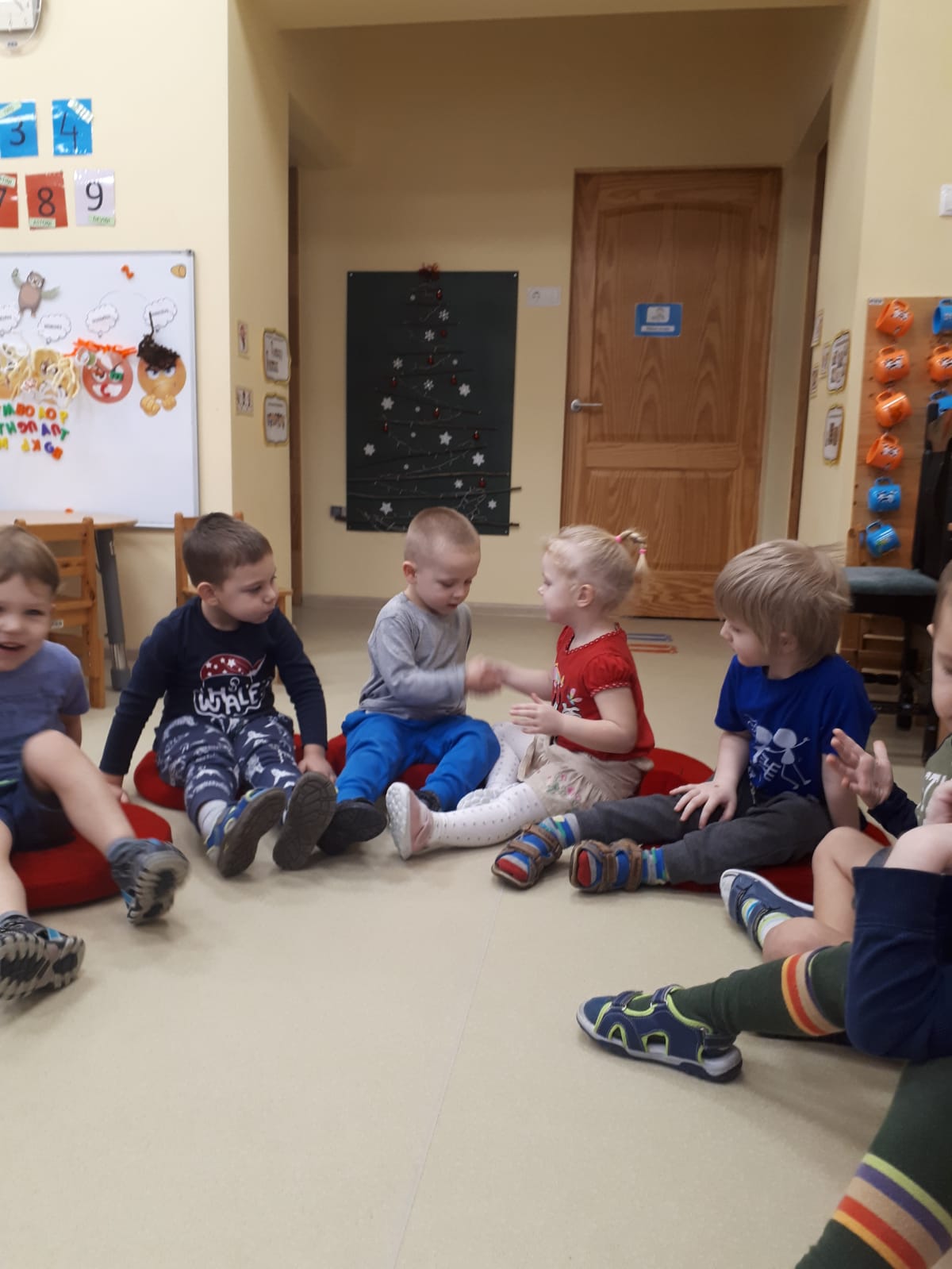 Emocijas, kuras rodas ieskatoties draugam acīs sasveicinoties un paspiežot roku!
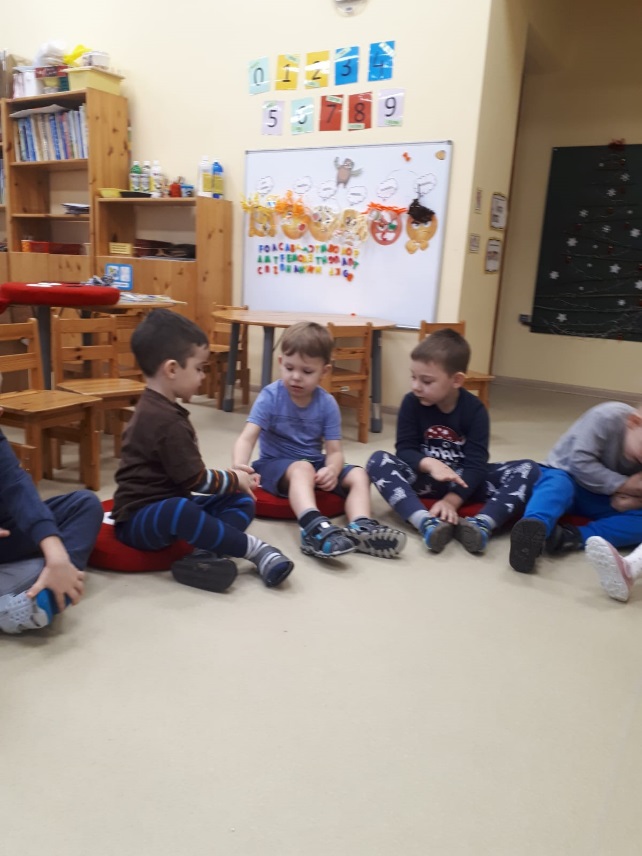 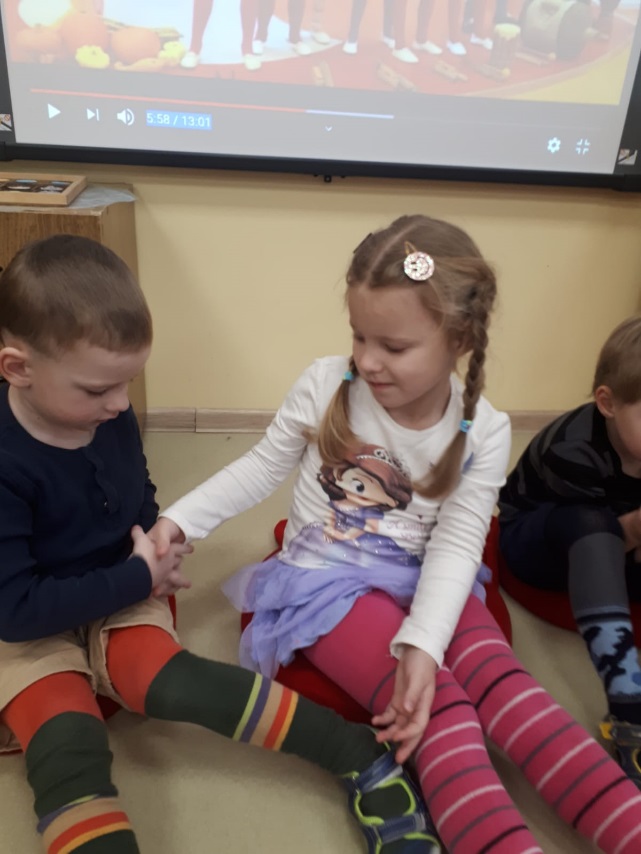 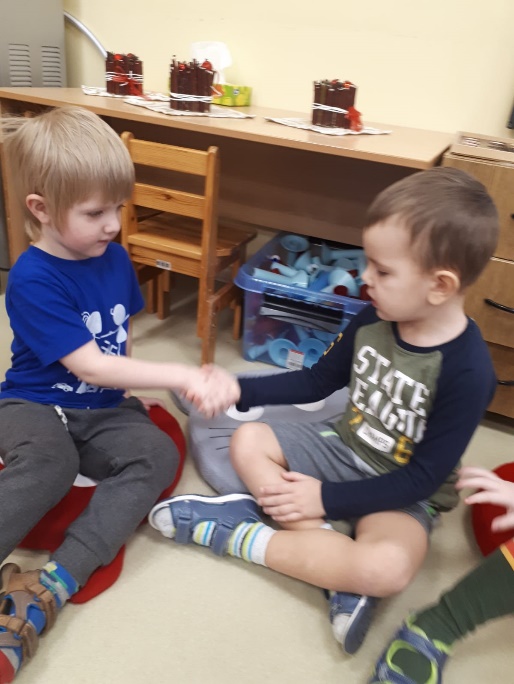 Ziemassvētku laikā bērni apciemo virtuvi lai pateiktu paldies.
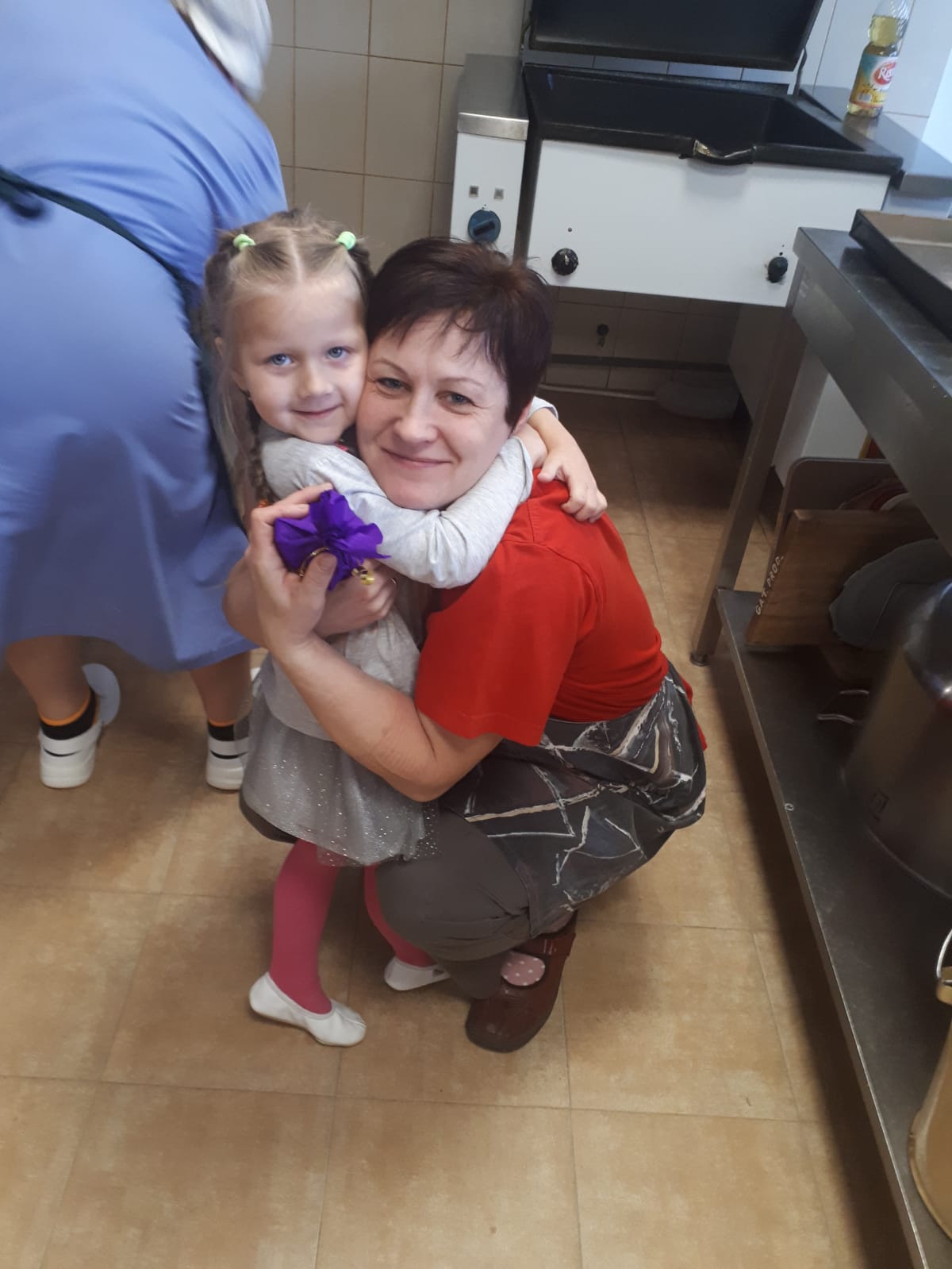 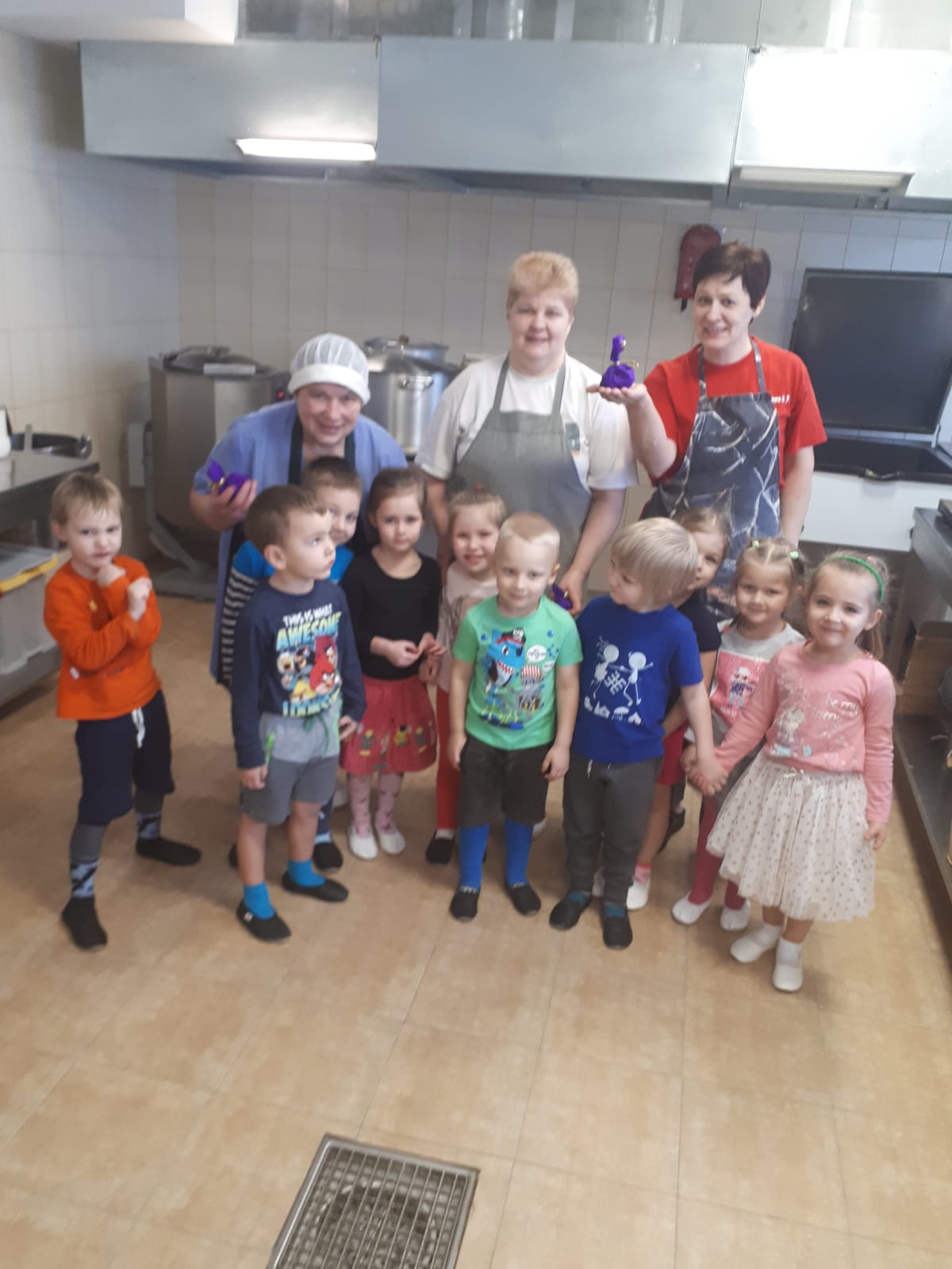 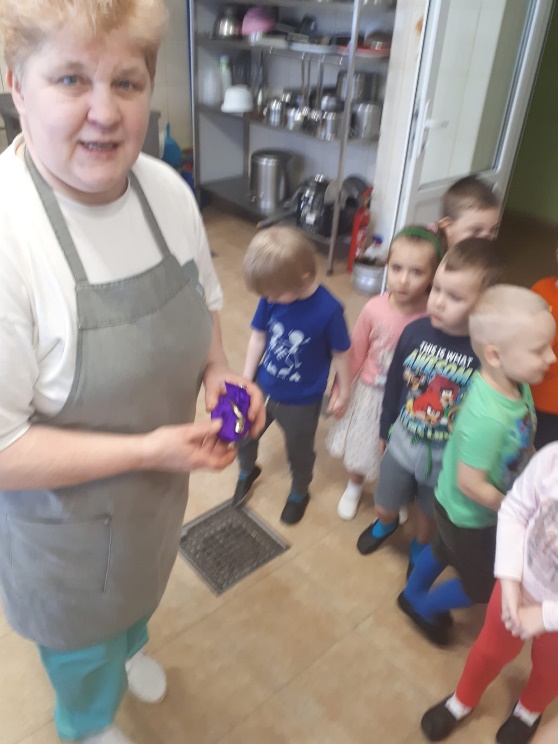 Spēle gaismas galdam «Jautrās sejas», emociju iepazīšana un atpazīšana.
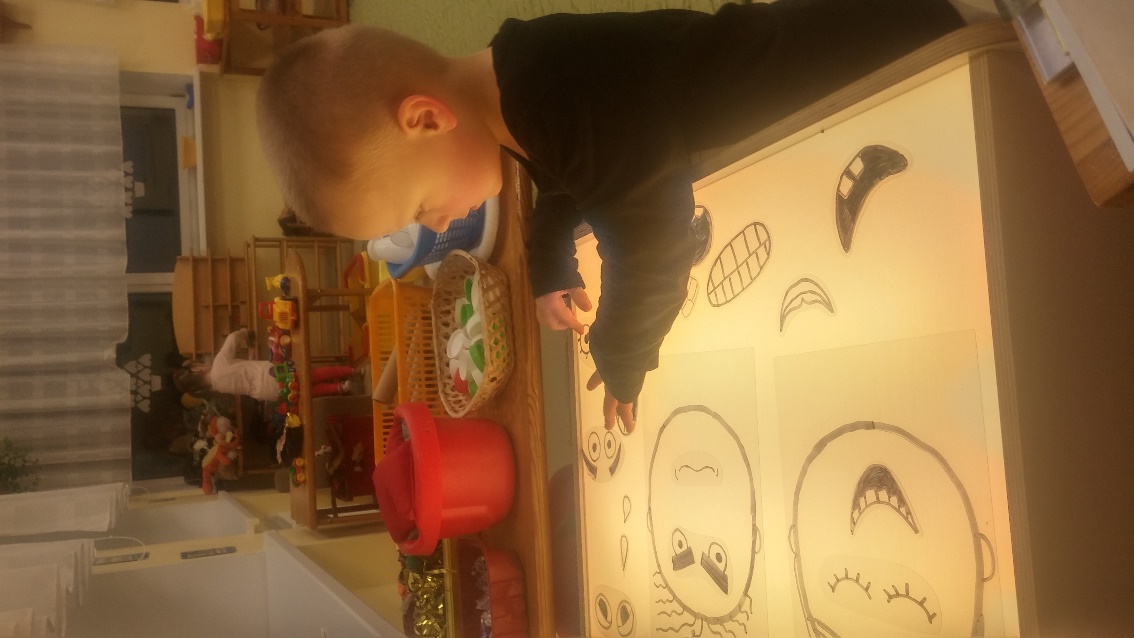 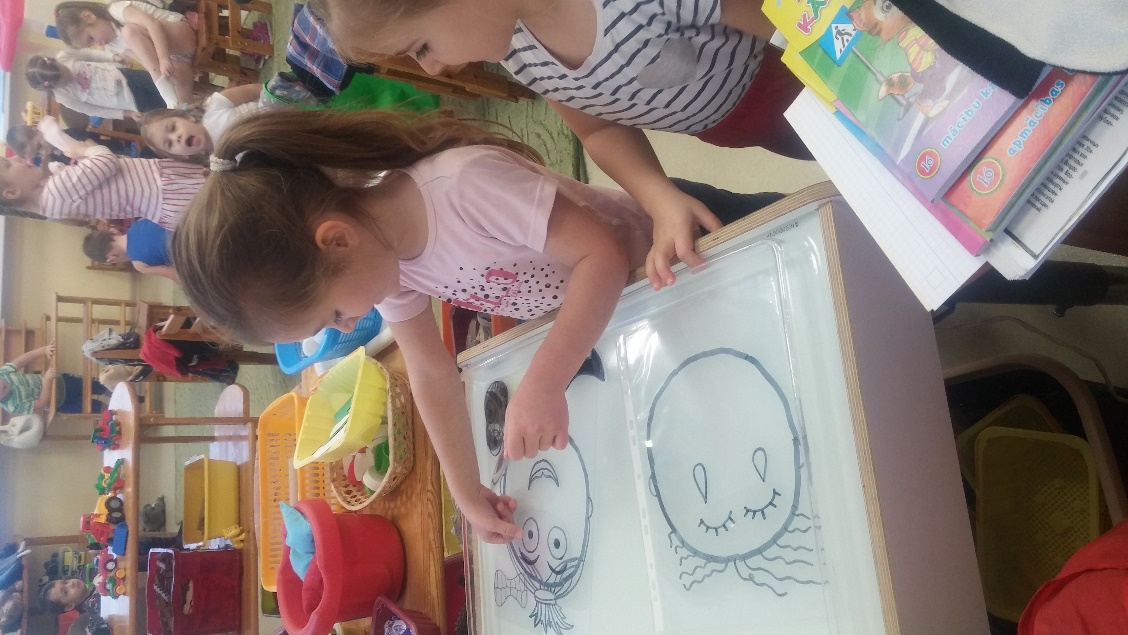 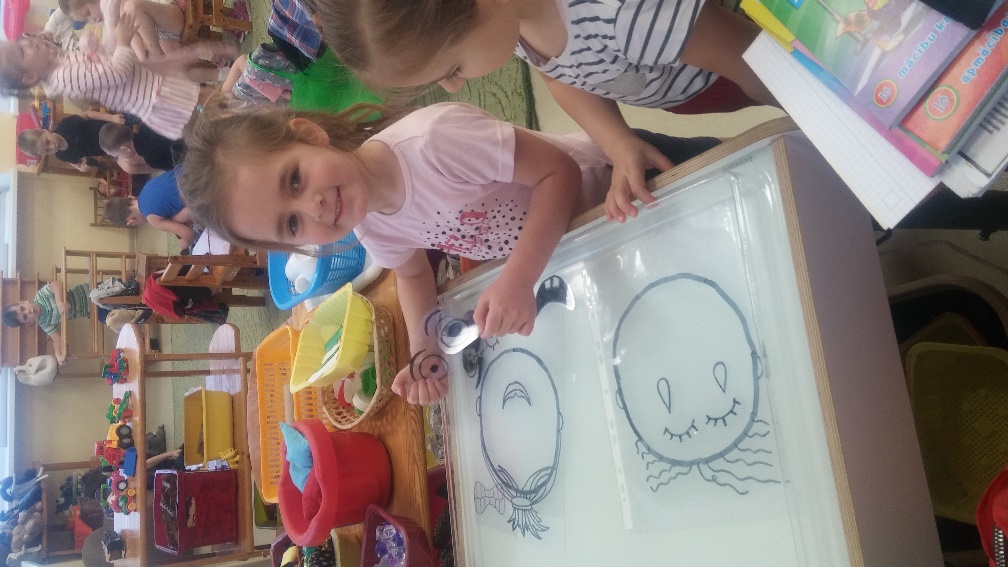 Bērni pauž savu emocionālo noskaņojumu, izmantojot materiālu – «Jautrās emocijas»
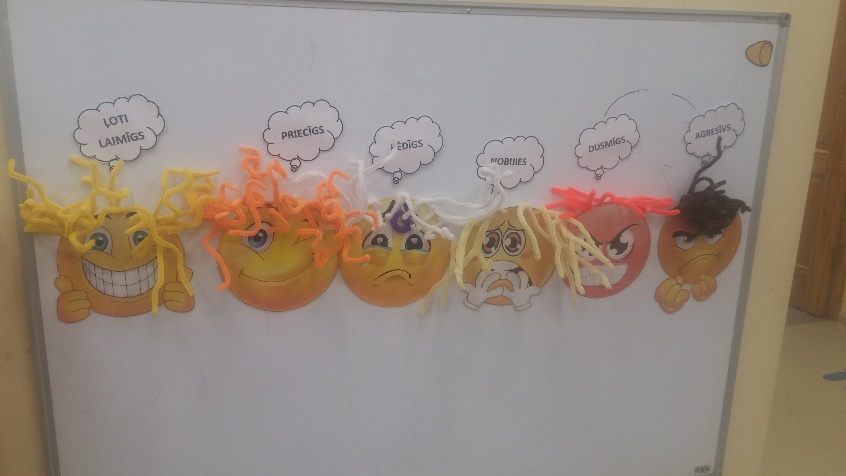 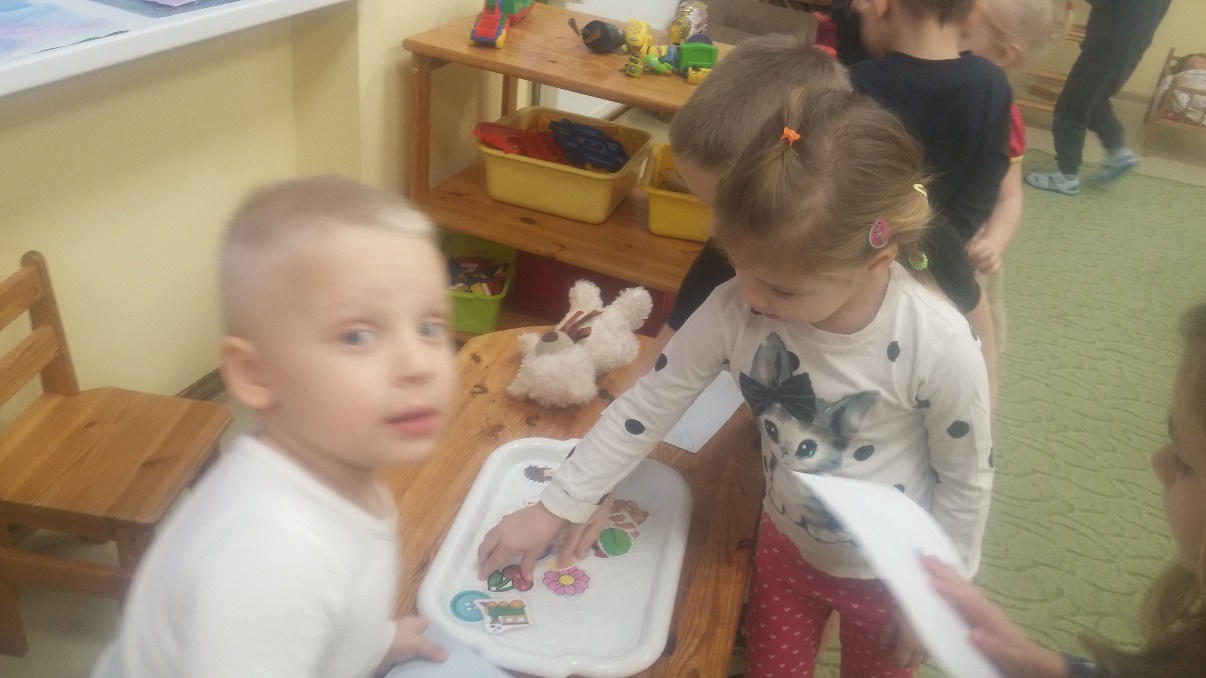 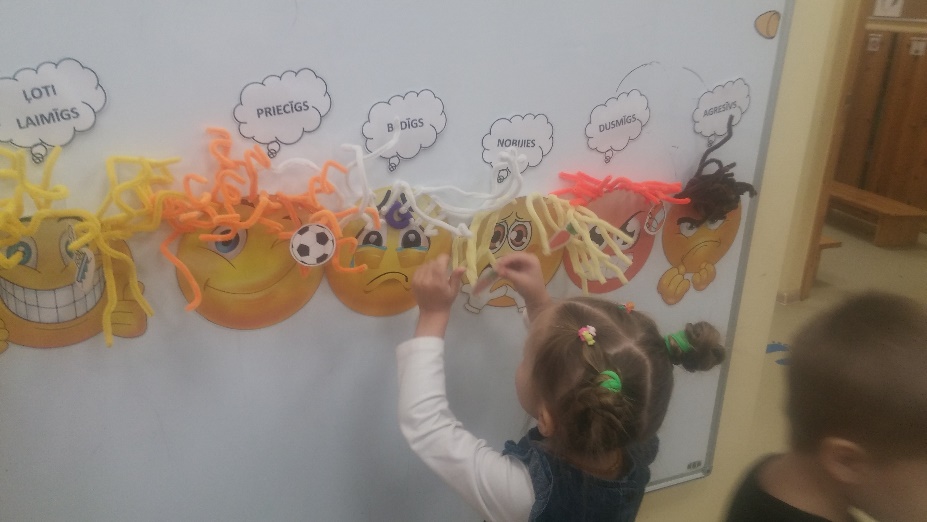 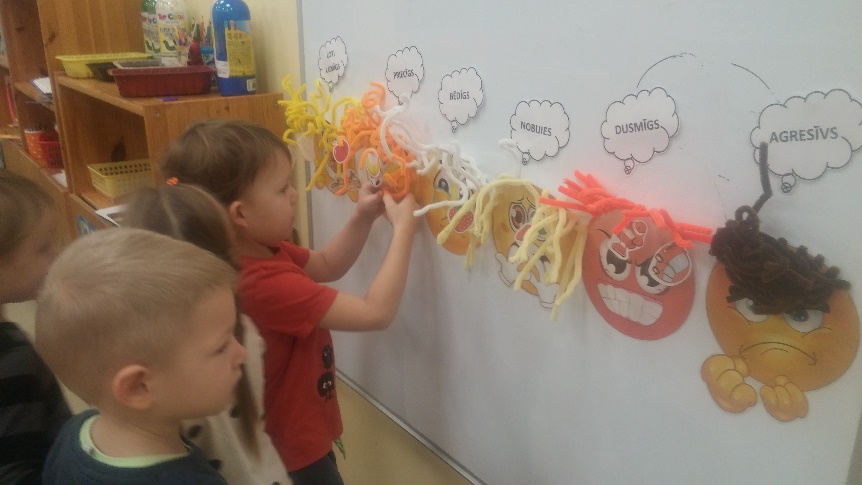 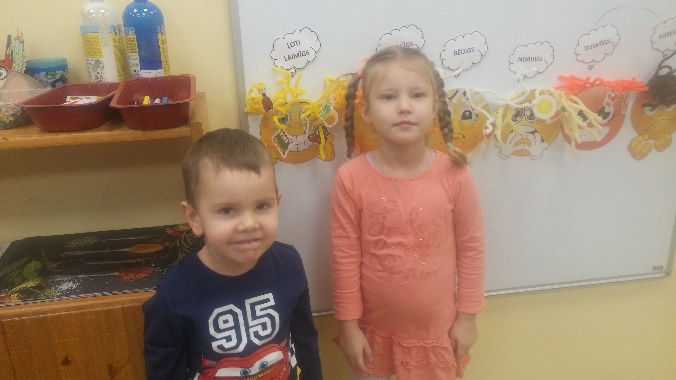 PALDIES PAR UZMANĪBU!
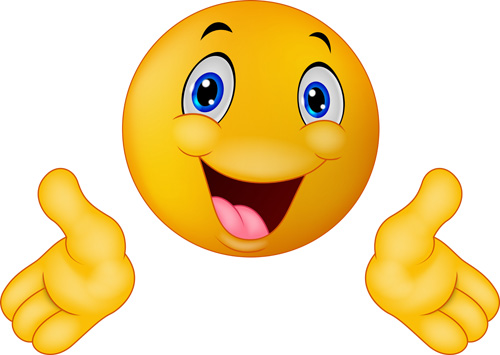